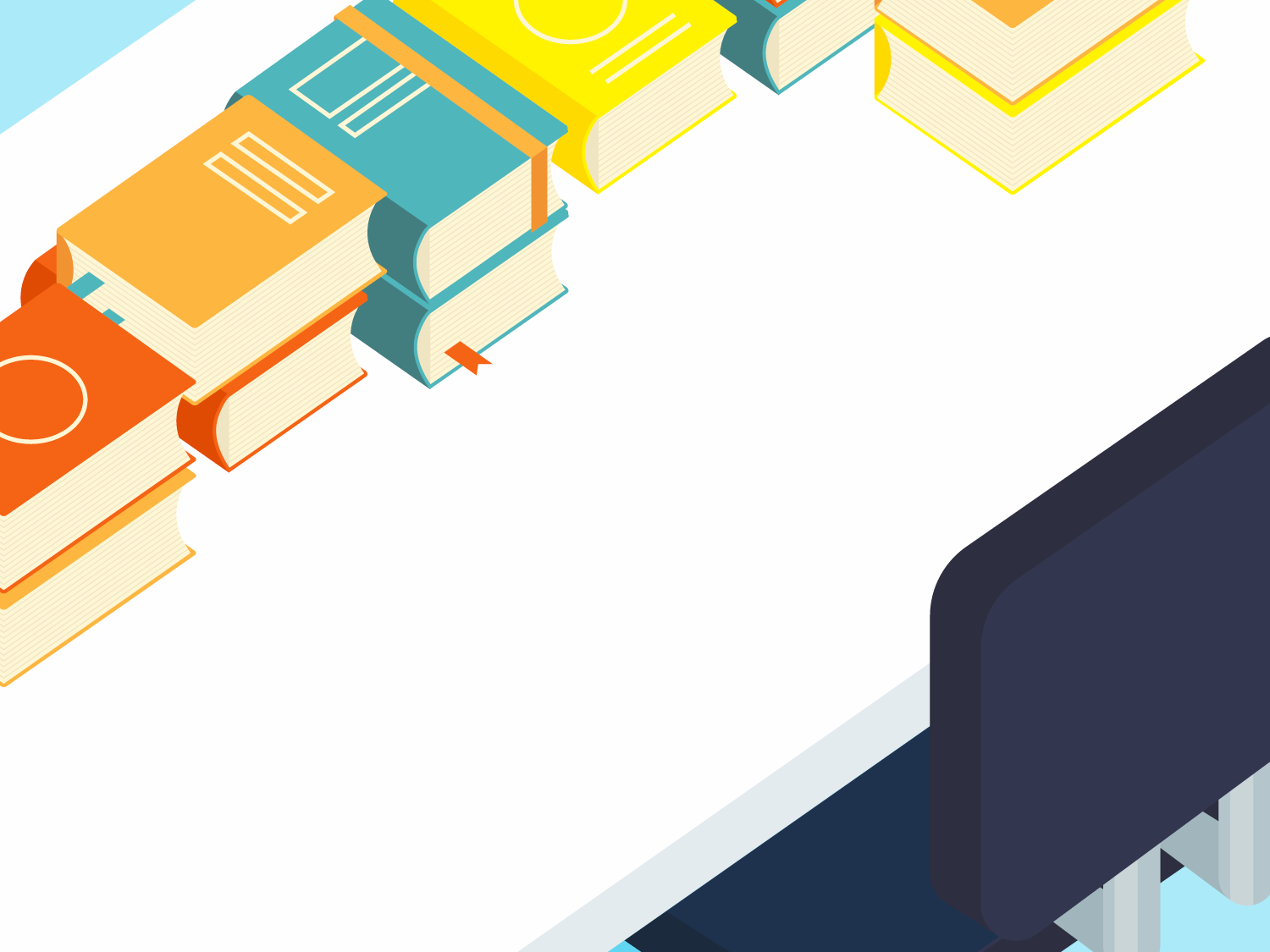 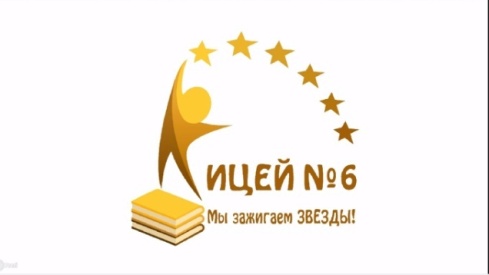 «ОПИСАТЕЛЬНАЯ СТАТИСТИКА»7 КЛАССУрок математикив рамках обновленных ФГОС-2021 Швецова О.А., учитель математики, МАОУ «Лицей №6» г.Тамбов
https://lyceum6-68.gosuslugi.ru
Цель урока:
Повторить основные понятия описательной статистики: среднее арифметическое, медиана, мода, размах, наибольшее и наименьшее значения.
Ввести понятие среднего значения набора нескольких чисел с разным весом, научить вычислять среднее взвешенное значение.
ввести понятие квартили, квантили,  научить решать задачи на вычисление квартили.
Статистика. Описательная статистика
Статистика (лат. status – состояние) – наука, изучающая количественные данные о массовых явлениях жизни.
Статистика— наука, посвященная методам систематизации, обработки и использования большого количества числовых данных. Такие данные называются статистическими. 
Описательная статистика - занимается обработкой данных, их систематизацией, наглядным представлением в форме графиков, таблиц, их количественным описанием посредством основных статистических показателей.
Статистические характеристики
Ряд данных, полученных в результате статистического исследования, называют выборкой.
Каждое число этого ряда называют вариантой выборки.
Количество чисел в ряду называют объёмом выборки.
Если в  выборке варианты расположены так, что каждая следующая не меньше предыдущей, то такую запись выборки называют упорядоченным рядом данных (или вариационным рядом).
Количество появлений одной и той же варианты в выборке называют частотой этой варианты.
Основные понятия описательной статистики
Размах
Разность наибольшей и наименьшей вариант выборки называют размахом ряда.
Мода
Варианта выборки, имеющая наибольшую частоту, называется модой выборки.
Мода- величина признака (варианта), которая встречается в ряду распределения с наибольшей частотой (весом).
Медиана
Если в упорядоченном ряду данных нечетное число вариант, то средняя по счету варианта называется медианой. Если в упорядоченном ряду данных чётное число вариант, то среднее арифметическое двух средних по счету вариант называется медианой.
Медиана- величина признака у единицы, находящейся в середине ранжированного (упорядоченного) ряда. Если ряд распределения представлен конкретными значениями признака, то медиана (Me) находится как серединное значение признака.
Основные понятия описательной статистики
№1.  Найдите наибольшее и наименьшее значение, размах, среднее значение, медиану  и моду набора чисел:
а) 12, 7, 25, 3, 19, 15;

б) 17, 19, 5, 41, 47, 13, 19.
Основные понятия описательной статистики
№1.  Найдите наибольшее и наименьшее значение, размах, среднее значение, медиану  и моду набора чисел:
а) 12, 7, 25, 3, 19, 15;
3, 7, 12, 15, 19, 25
б) 17, 19, 5, 41, 47, 13, 19.
Основные понятия описательной статистики
№1.  Найдите наибольшее и наименьшее значение, размах, среднее значение, медиану  и моду набора чисел:
а) 12, 7, 25, 3, 19, 15;
3, 7, 12, 15, 19, 25
б) 17, 19, 5, 41, 47, 13, 19.
5, 13, 17, 19, 19, 41, 47
ФОРМУЛЫ СРЕДНИХ ВЕЛИЧИН
Средняя арифметическая простая (невзвешенная) –вычисляется,  когда каждый вариант совокупности                 встречается только один раз.
Средняя арифметическая простая – самый распространенный вид средней величины, рассчитывается по формуле :






формула средней арифметической простой, где хi – вариант, а n – количество единиц  совокупности.
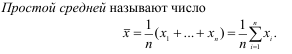 Основные понятия описательной статистики
№2.
 1.Вычислите  среднее арифметическое чисел 
	3,	4,	5,	6,	7,	8

2. Вычислите среднее арифметическое чисел 
	0,	3,	4,	5,	6,	7,	10

3. Вычислите среднее арифметическое  чисел 
	3,	4,	5,	6,	7,	5

4. Сравните полученные результаты.
Основные понятия описательной статистики
№2.
 1.Вычислите  среднее арифметическое чисел 
	3,	4,	5,	6,	7,	8
(3+4+5+6+7+8 ):6 =5,5
2. Вычислите среднее арифметическое чисел 
	0,	3,	4,	5,	6,	7,	10
( 0+3+4+5+6+7+10) :7 = 5
3. Вычислите среднее арифметическое  чисел 
	3,	4,	5,	6,	7,	5
(3+4+5+6+7+5) : 6 =5
4. Сравните полученные результаты.
Основные понятия описательной статистики:  средние величины
№3. Первые 5 часов автомобиль ехал со скоростью 60км/ч, следующие 3 часа— со скоростью 100км/ч, а последние 4 часа — со скоростью 75 км/ч. Найдите среднюю скорость автомобиля на протяжении всего пути.
Основные понятия описательной статистики:  средние величины
№3. Первые 5 часов автомобиль ехал со скоростью 60км/ч, следующие 3 часа— со скоростью 100км/ч, а последние 4 часа — со скоростью 75 км/ч. Найдите среднюю скорость автомобиля на протяжении всего пути.
Решение:
Средняя скорость, это отношение пройденного пути ко времени, за который пройден этот путь.
За первые 5 часов автомобиль проехал 5·60=300км, за следующие три часа— 3·100=300км и за последние 4 часа— 4·75=300км. Весь путь составил 300+300+300=900км, а суммарное время движения— 5+3+4=12часов, откуда средняя скорость автомобиля на протяжении всего пути 900/12 = 75 км/ч.
 
Ответ: 75.
Основные понятия описательной статистики:  средние величины
Средняя арифметическая (взвешенная) – варианты повторяются различное число раз, при этом число повторений вариантов  называется частотой, или статистическим весом.

Взвешенное среднее используют тогда, когда некоторые значения интересующей нас переменной x более важны, чем другие. Мы присоединяем вес fi к каждому из значений xi в нашей выборке для то­го, чтобы учесть эту важность.
ФОРМУЛЫ СРЕДНИХ ВЕЛИЧИН
Если значения x1, x2 ... xn имеют соответствующий вес f1, f2 ... fn, то взвешенное арифметическое среднее выглядит следующим образом:









где хi – вариант, а fi  – частота или статистический вес.
Взвешенное среднее и среднее арифметическое идентичны, если каждый вес равен единице.
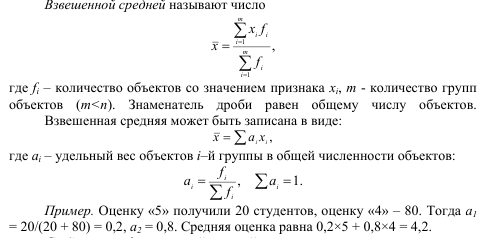 ФОРМУЛЫ СРЕДНИХ ВЕЛИЧИН
№4. Найти взвешенное среднее и среднее арифметическое вашего одноклассника или одноклассницы.
Решение: используем формулу среднего взвешенного (1 способ решения) и удельного веса отметки ( 2 способ решения).
Основные понятия описательной статистики: квартили, квантили
Кварта (от лат. quarta — «четвертая; четверть»)
Квартили — числовые значения признака, которые делят упорядоченную по возрастанию совокупность на четыре равных части. 
Раз квартили делят совокупность на четыре части, то квартилей бывает три варианта: первый (нижний), второй (средний), третий (верхний). Второй квартиль это и есть медиана.
Квантили - величины, разделяющие совокупность на определенное количество равных по численности элементов частей. 
Самый известный квантиль – медиана,  делящая совокупность на две равные части.  
Кроме медианы часто используются квартили,  делящие ранжированный ряд на 4 равные части, 
 децили -10 частей и перцентили - на 100 частей.
Основные понятия описательной статистики: квартили
Квартили – значения, которые делят упорядоченную выборку на четыре примерно равные части. В первую часть входят первые 25% наблюдений, во вторую часть входят следующие 25% наблюдений и так далее. Таким образом, первый квартиль отделяет первые 25% значений в вариационном ряду, второй квартиль – первые 50% значений в вариационном ряду, третий квартиль – первые 75% значений, и наконец, четвертый квартиль отделяет 100% значений, то есть все наблюдения в выборке.
Нетрудно заметить, что медиана – это второй квартиль, то есть значение, которое отделяет первую половину значений (0 – 50%) в упорядоченной выборке от второй половины значений (50 – 100%).
Основные понятия описательной статистики: квартили
Квартили – это оценки квантилей распределения уровней 0.25, 0.5, 0.75 и 1 (x 0.25, x 0.5, x 0.75, x 1). 
Для описания выборок нам будут нужны квантили уровней 0.25 и 0.75, первый и третий квартиль или нижний и верхний квартиль. Обозначать их будем следующим образом:
   Q1 = x 0.25 -нижний квартиль
   Q3 = x 0.75 -верхний квартиль
Как находить нижний и верхний квартили? 
Просто: нижний квартиль – это медиана нижней половины выборки, а верхний квартиль – это медиана верхней половины выборки.
 А как находить медиану мы уже повторили.
Основные понятия описательной статистики: квартили
Рассмотрим следующий пример.
Дана выборка из 9 наблюдений:
25 	15 	7 	6 	75 	15 	10 	12 	18
Запишем вариационный ряд:
6 		7 	10 	12 	15 	15 	18 	25 	75
Медиана выборки – значение 15 
Тогда нижняя половина выборки выглядит следующим образом:
6 		7 	10 	12 	15
Находим медиану нижней половины выборки. Это число 10. 
Следовательно,  Q1 = 10.
Верхняя половина выборки выглядит следующим образом:
				15 	15 	18 	25 	75
Находим медиану верхней половины выборки. Это число 18. 
Q3 = 18.
Основные понятия описательной статистики: межквартильный размах.
С описанием выборок связано еще одно понятие – межквартильный размах. 
Будем обозначать его ∆, а определяется он следующим образом:
∆ = Q3 −Q1 .
Так, в нашем примере, разобранном выше, 
∆ = 18− 10 = 8.
Межквартильный размах – это одна из мер разброса значений в выборке. Но межквартильный размах очень важен и в техническом отношении – именно он используется для поиска нетипичных значений в выборке.
Домашнее задание: глава I, §2, п.4 №70, №71 + смотреть файл в NS.
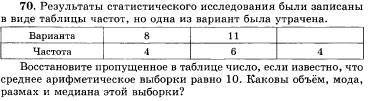 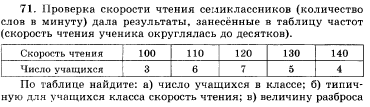